Dialogmaterial omArbetstider och arbetsbelastning
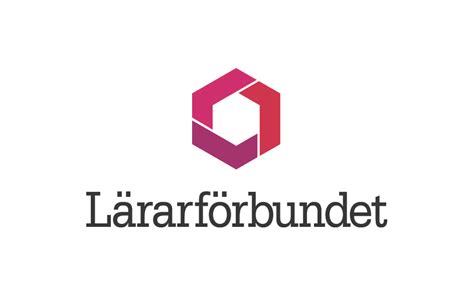 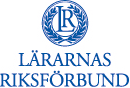 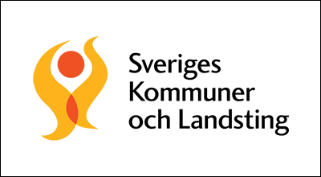 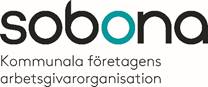 Dialogmaterial
Detta material är framtaget med syfte att stödja och utveckla dialogen om arbetstider och arbetsbelastning inom arbetsgruppen, på APT eller i samverkansgruppen.

Dialogunderlaget ska skapa förutsättningar för samtal om det gemensamma och individuella uppdraget samt fördelning av arbetsuppgifter inom ramen för hela arbetstiden.
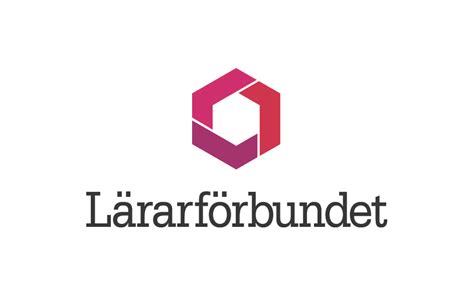 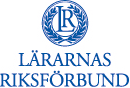 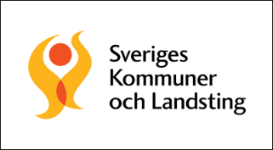 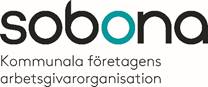 Förberedelser inför gruppdialog
Inför gruppdiskussionen är det bra om alla deltagare har läst igenom den inledande informationstexten om arbetstider och/eller arbetsbelastning som finns med i detta material.

En rekommendation är även att gemensamt se på nedanstående film om arbetsbelastning:
Film om krav och resurser (2,5 minut)
https://osakollen.suntarbetsliv.se/arbetsbelastning/krav-och-resurser/
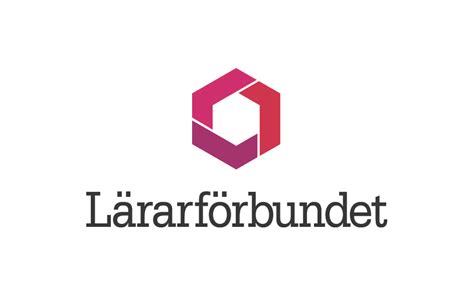 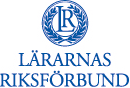 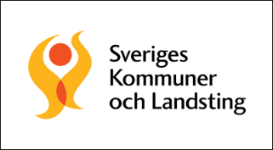 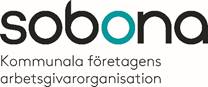 Genomförande
Varje frågeområde har en kort inledning följt av en eller några diskussionsfrågor. 
 Välj samtliga frågor eller några utvalda frågeställningar kopplade till verksamheten. 
Det går att dela upp frågorna och ta dom vid olika tillfällen.
Diskussionerna kan sammanfattas med områden att arbeta vidare med på frågebladet.
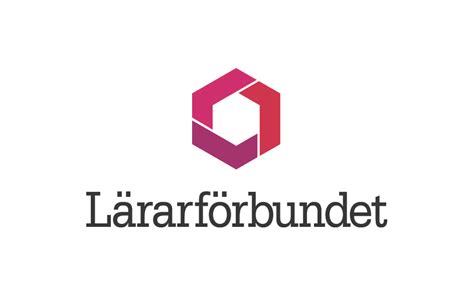 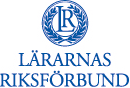 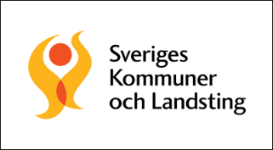 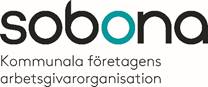 Gruppdialog
Genomför dialog i grupper om ca. 5-6 personer utifrån diskussionsfrågorna på bladet. Frågeställningar eller områden att arbeta vidare med sammanfattas på respektive grupps frågeblad. Prioritera vilka områden som är mest relevanta och angelägna att arbeta vidare med.

Tidsåtgång för samtliga frågor ca. 45  - 60 minuter.
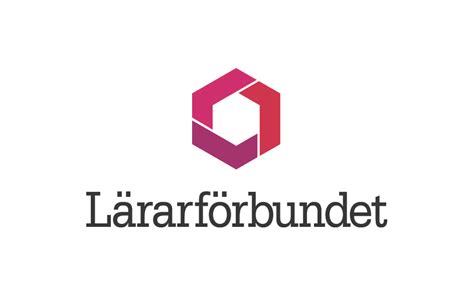 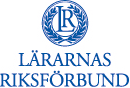 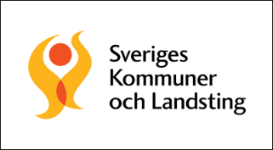 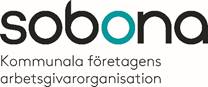 Redovisning
Varje grupp gör en kort sammanfattning och presenterar vilka områden deltagarna har definierat som mest angelägna att arbeta vidare med.

Tidsåtgång ca. 10 min per grupp.
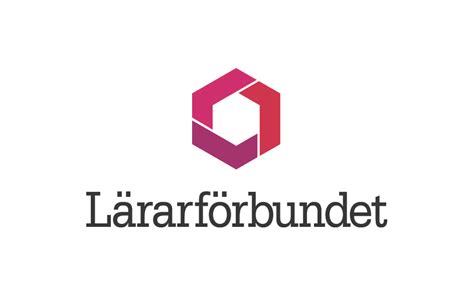 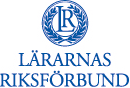 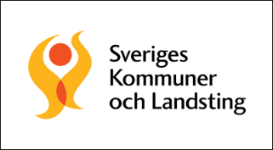 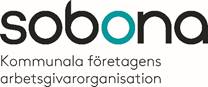 Sammanfattning
Sammanfatta gemensamt vilka frågor som definierats som mest angelägna att arbeta vidare med. 
Det är viktigt att tydliggöra vad som händer efter dialogen. Påbörja arbetet med att ta fram en åtgärdsplan genom att notera frågan, ange vem som är ansvarig för att ta frågan vidare samt tidsplan. 
Bestäm tid för fortsatt arbete och uppföljning.

Tidsåtgång ca. 30-40 minuter.
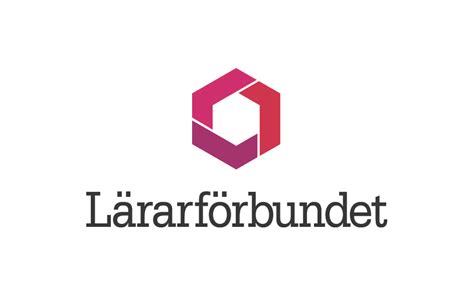 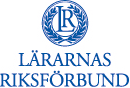 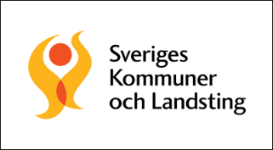 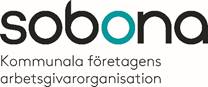